Περιφερικό Νευρικό Σύστημα
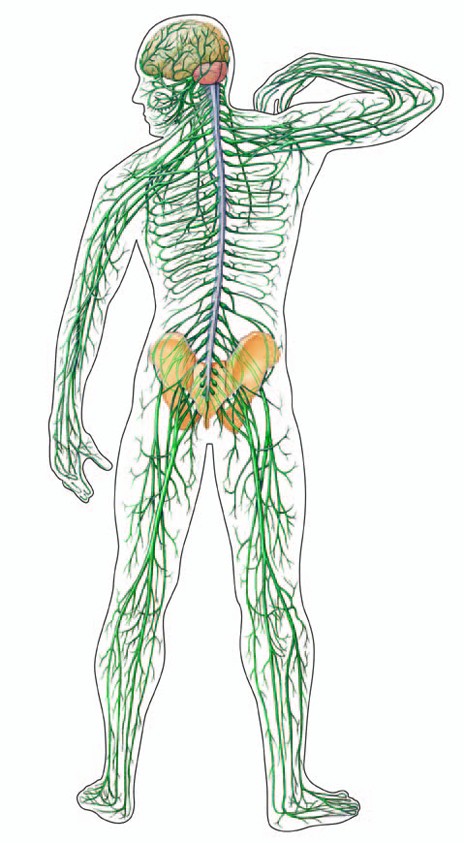 Γαριπίδης Ιορδάνης 
Βιολόγος 3ο ΓΕΛ Χαϊδαρίου
Νεύρα
Αποτελούνται από ομάδες δενδριτών ή νευραξόνων 
Περιβάλλονται από νευρογλοιακά κύτταρα
Τα κυτταρικά σώματα των νευρώνων, βρίσκονται είτε στο Κεντρικό Νευρικό Σύστημα είτε στα γάγγλια.
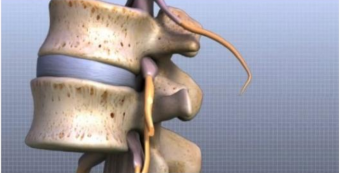 Γαριπίδης Ιορδάνης 
Βιολόγος 3ο ΓΕΛ Χαϊδαρίου
Νεύρα
Ανάλογα με τη λειτουργία τους διακρίνονται σε:
Αισθητικά: αποτελούνται από αποφυάδες αισθητικών  νευρώνων
Κινητικά: αποτελούνται από αποφυάδες κινητικών νευρώνων
Μεικτά: περιέχουν και τα δύο είδη αποφυάδων
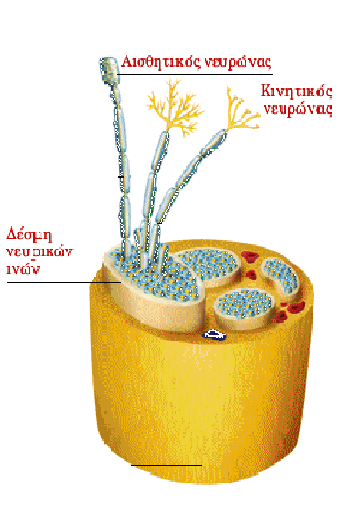 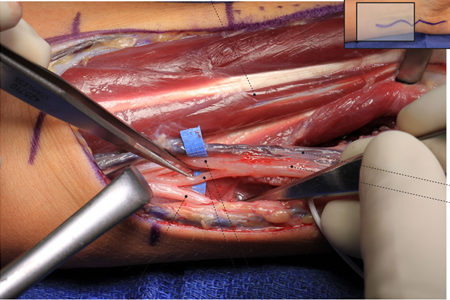 Γαριπίδης Ιορδάνης 
Βιολόγος 3ο ΓΕΛ Χαϊδαρίου
Περιφερικό Νευρικό Σύστημα
Αποτελείται από:
 12 ζεύγη εγκεφαλικών νεύρων (νευρώνουν την κεφαλή και είναι      
                                                         αισθητικά, κινητικά ή μεικτά)
 31 ζεύγη νωτιαίων νεύρων (νευρώνουν τον κορμό και είναι μεικτά)
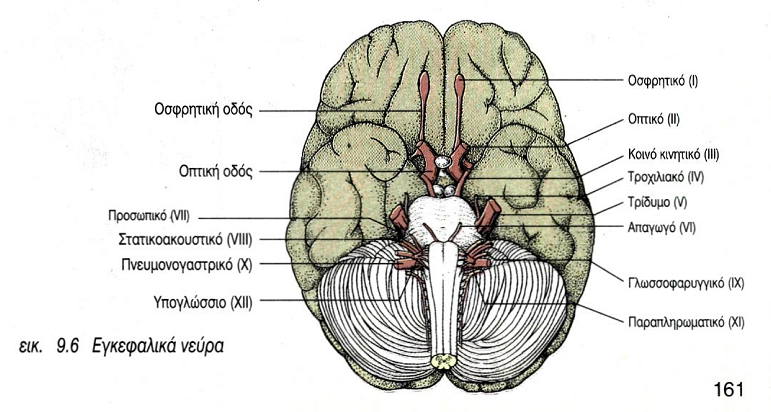 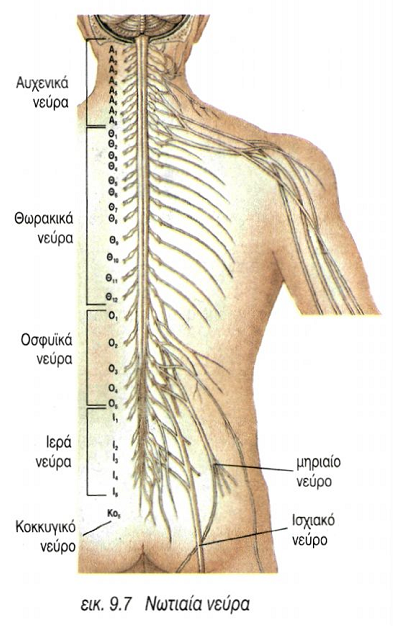 Γαριπίδης Ιορδάνης 
Βιολόγος 3ο ΓΕΛ Χαϊδαρίου
Νευρική οδός
Είναι η διαδρομή που ακολουθούν οι νευρικές ώσεις μέσα στο νευρικό σύστημα
Διακρίνονται σε:
                                Κινητικές ή φυγόκεντρες
                                Αισθητικές ή κεντρομόλες

Η απλούστερη νευρική οδός είναι το αντανακλαστικό τόξο που αποτελείται από: τον αισθητικό νευρώνα 
                                     τον ενδιάμεσο νευρώνα και 
                                     τον κινητικό νευρώνα.
Γαριπίδης Ιορδάνης 
Βιολόγος 3ο ΓΕΛ Χαϊδαρίου
Αντανακλαστικά
Είναι αυτόματες, ακούσιες απαντήσεις που δίνει ο οργανισμός σε αλλαγές που γίνονται μέσα ή έξω από το σώμα.
Παραδείγματα είναι ο χτύπος της καρδιάς, η ρύθμιση της πίεσης στο αίμα, η απομάκρυνση του χεριού από το θερμό ή αιχμηρό αντικείμενο κ.α
Στα αντανακλαστικά συνήθως δε συμμετέχει ο εγκέφαλος.
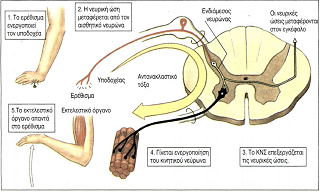 Γαριπίδης Ιορδάνης 
Βιολόγος 3ο ΓΕΛ Χαϊδαρίου